“Els Managers fan el mateix arreu el món. El que canvia és la forma de fer-ho, i això ve determinat per la seva cultura”.												




	Peter Drucker
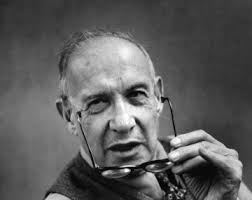 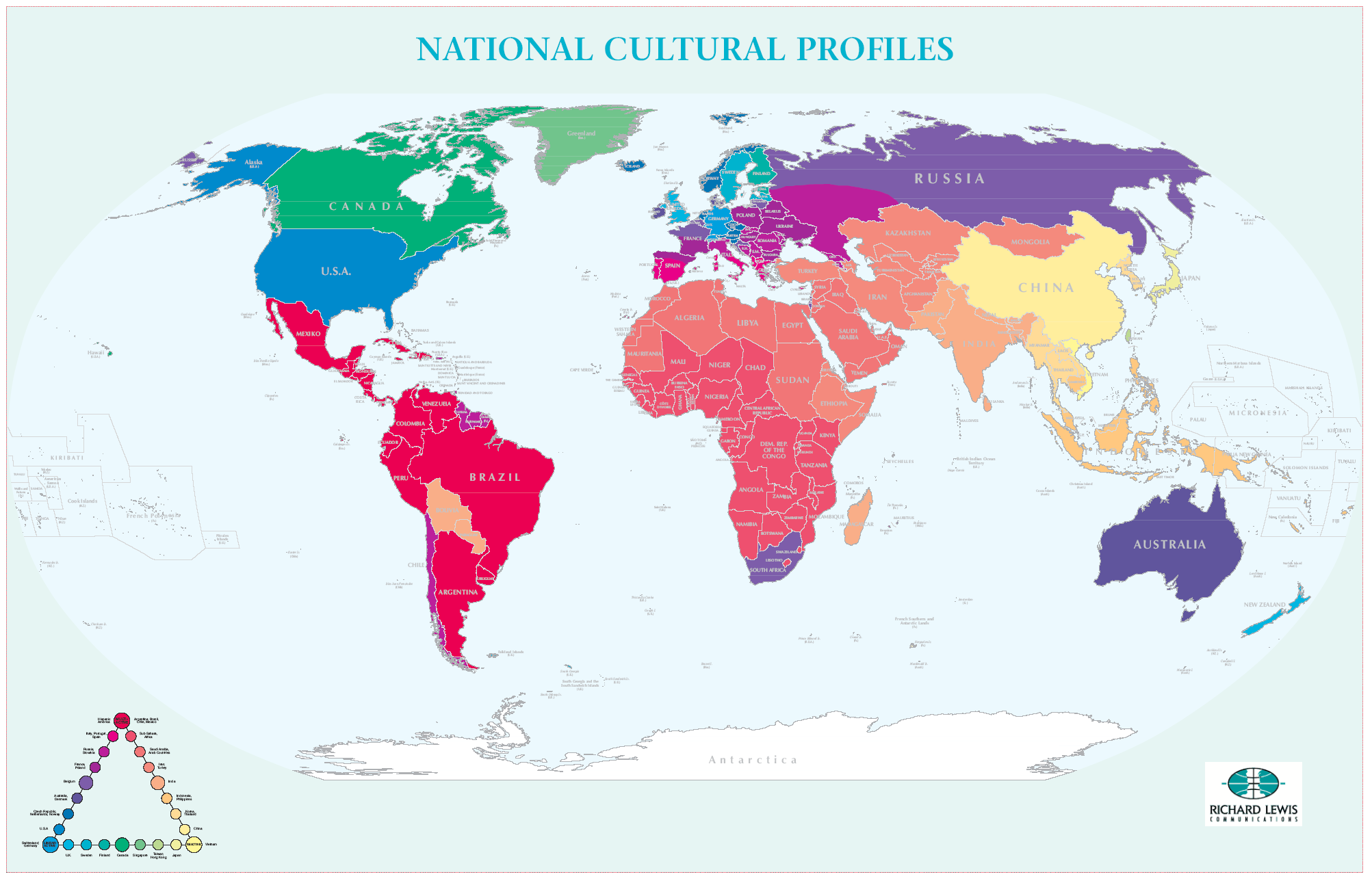 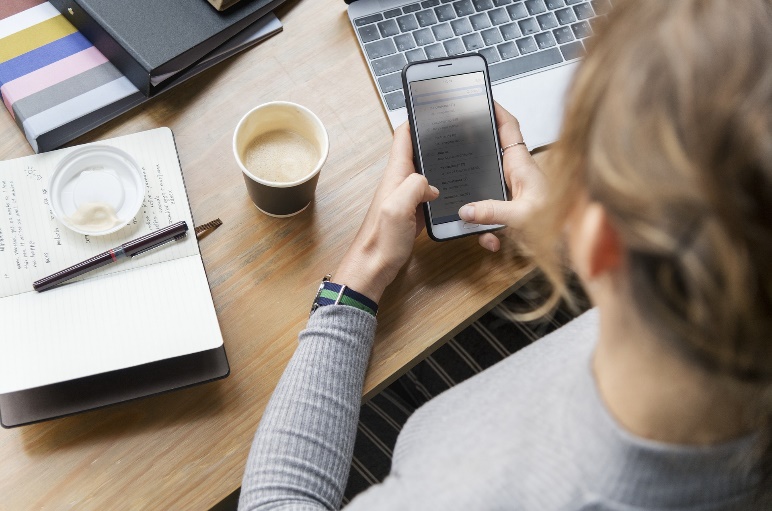 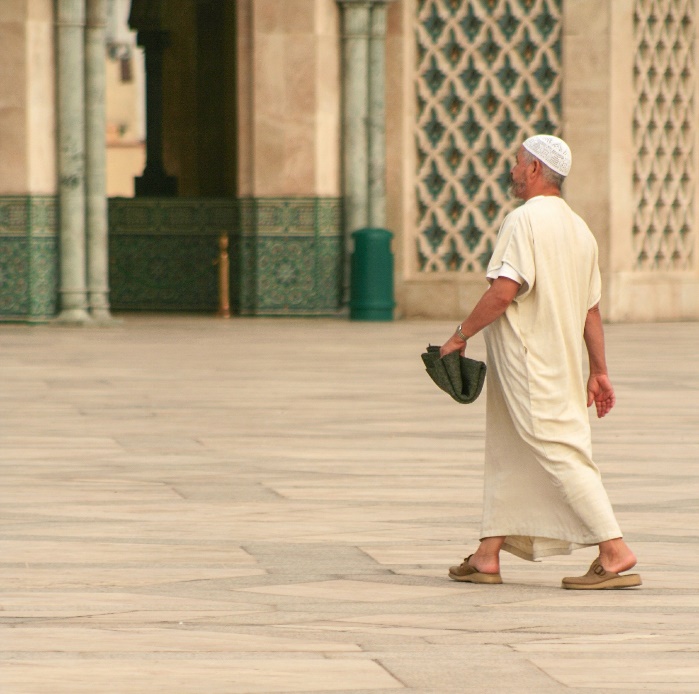 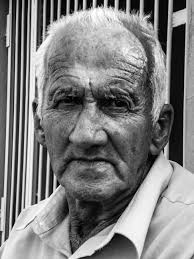 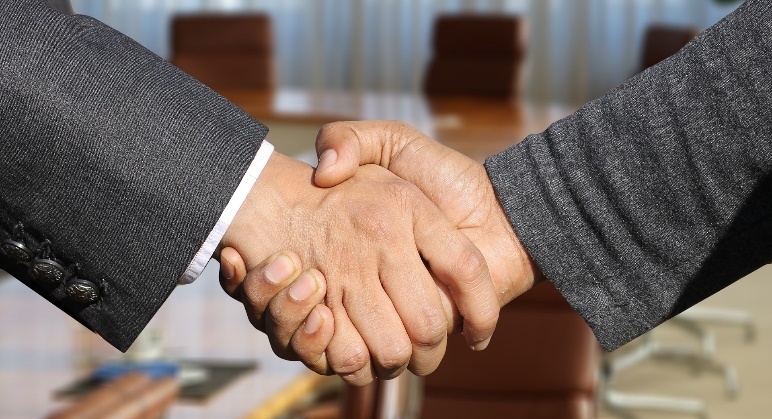 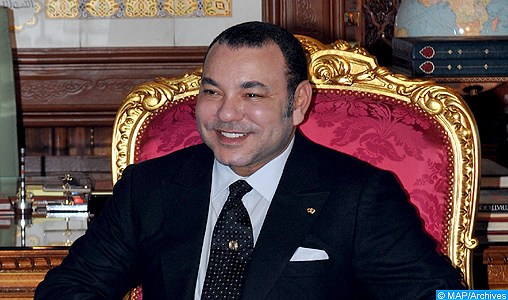 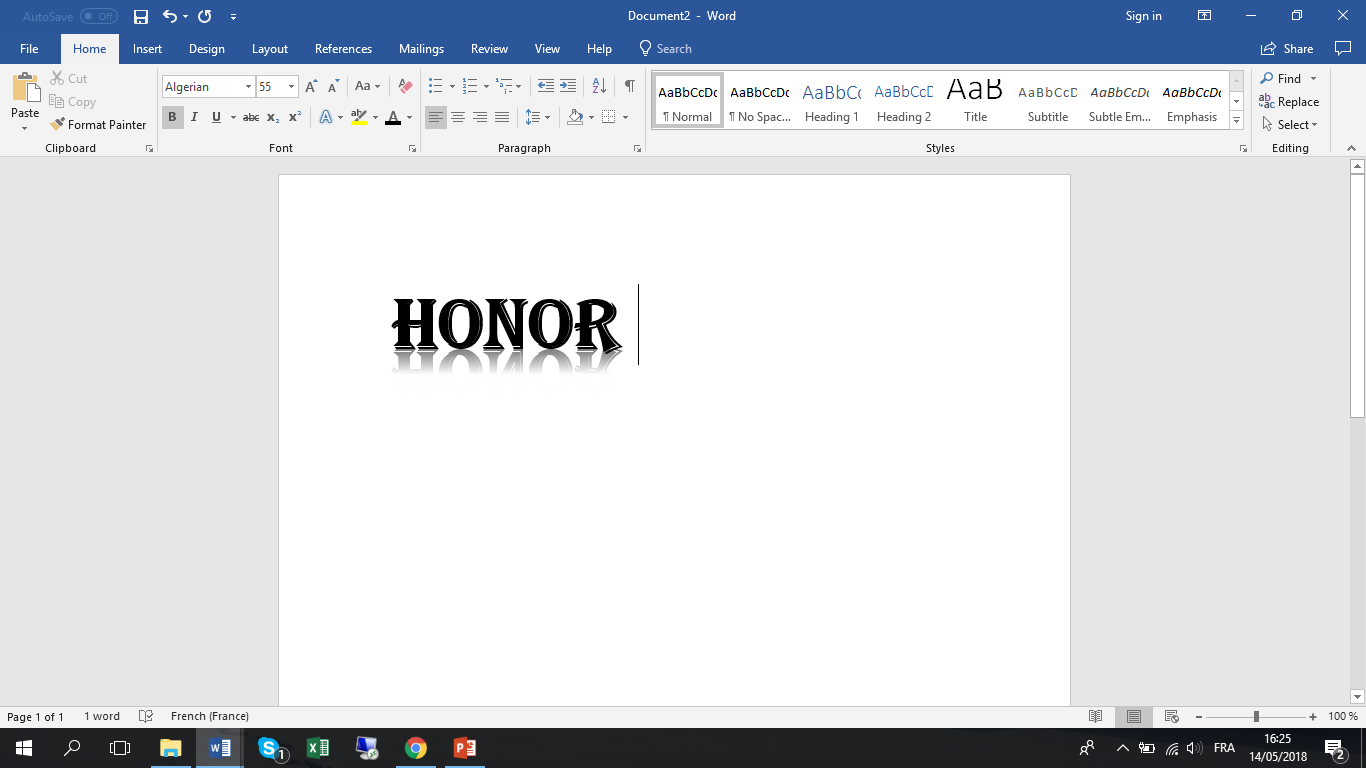 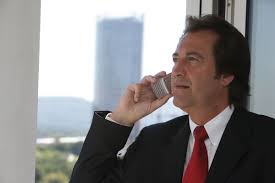 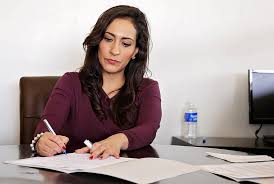 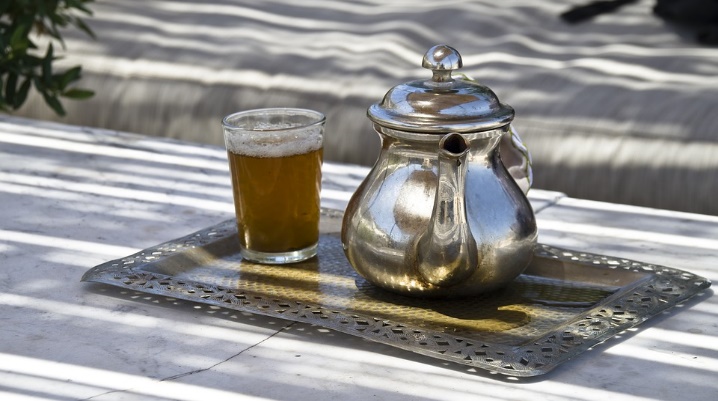 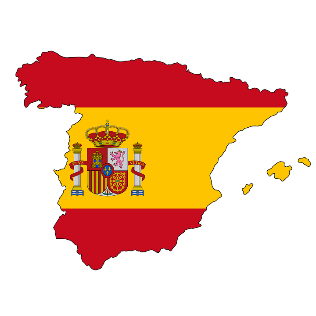 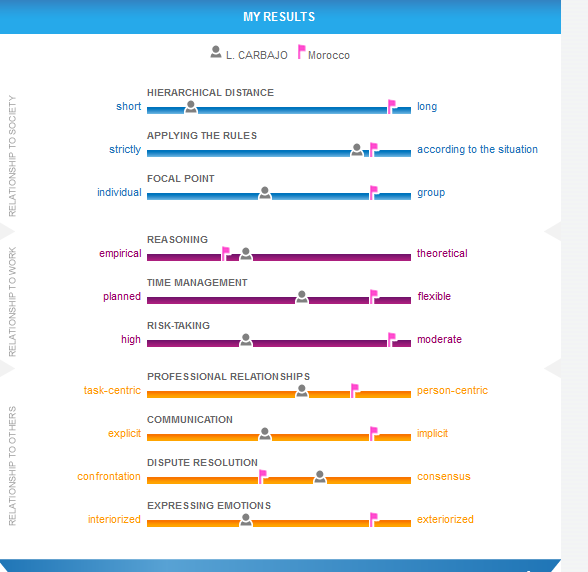 Jerarquia marcada: qui pren la decisió, com es gestionen els equipsGestió del temps més flexible: flexibilitat i paciènciaOrientació a la persona: hospitalitat i confiançaComunicació implícita: modals, to, llegir entre líniesImpacte de la religió: ramadà, protocol, costums alimentaris, oracions,…
L'ESTRATÈGIA GUANYADORA